Country Profile
The flag of Ireland
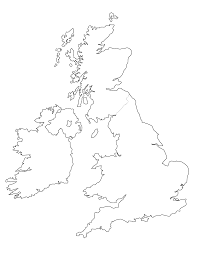 SCOTLAND
NORTHERN IRELAND
IRELAND
Edinburgh
ENGLAND
Belfast
Dublin
London
Cardiff
WALES
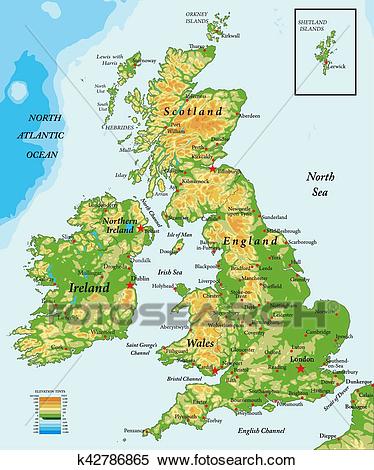 IIt is in Europe, it is part of  the British Isles but it doesn’t belong to the UK!
Where is Ireland situated?
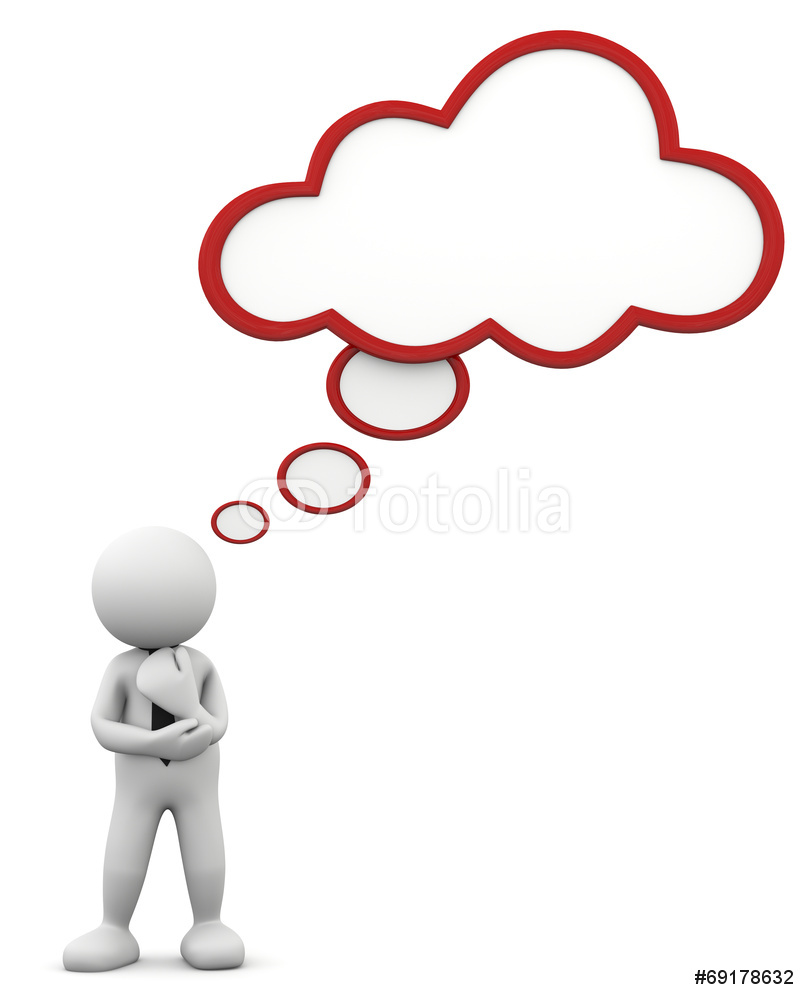 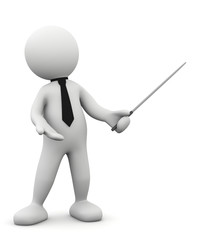 What is the capital city of Ireland?
Dublin
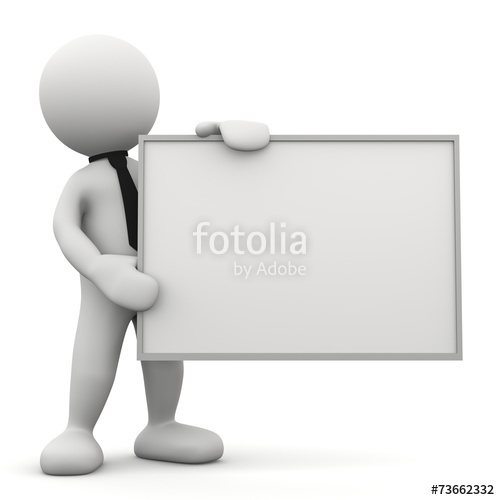 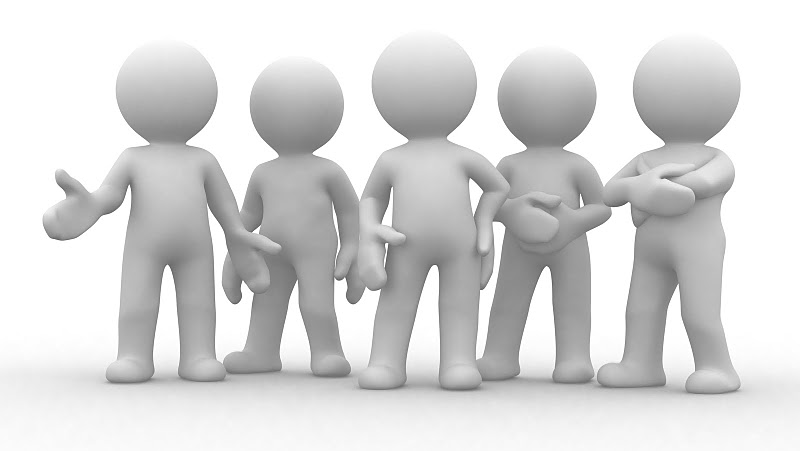 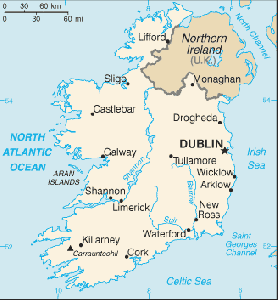 What languages do they speak in Ireland?
English and Irish
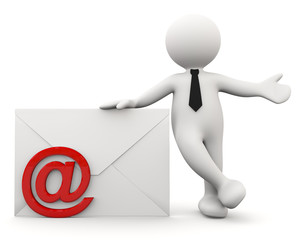 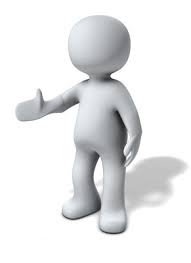 Yes, you can
Can I use Euros in Ireland?
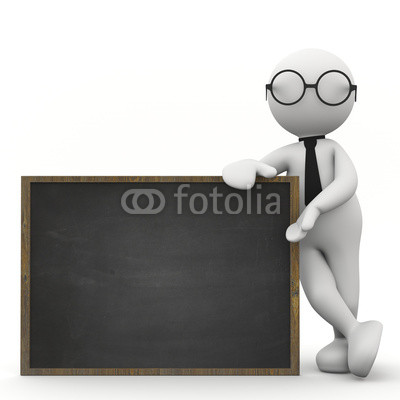 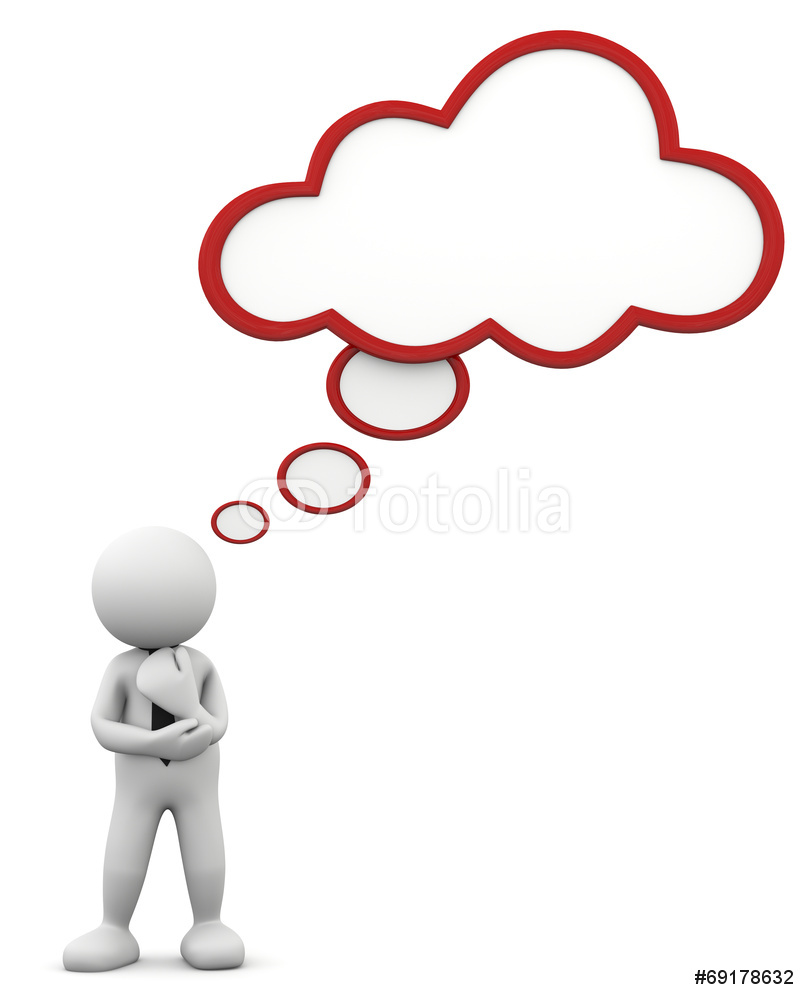 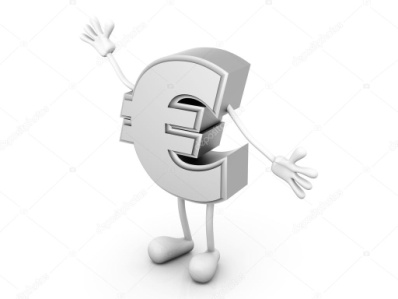 Tell me about the government…
It’s a Republic
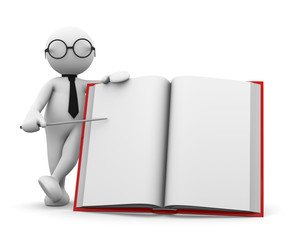 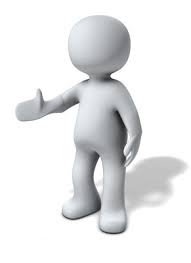 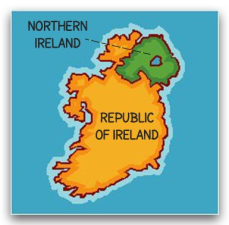 Green,white,orange
What are the colours  of the flag?
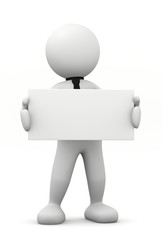 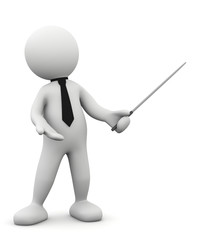 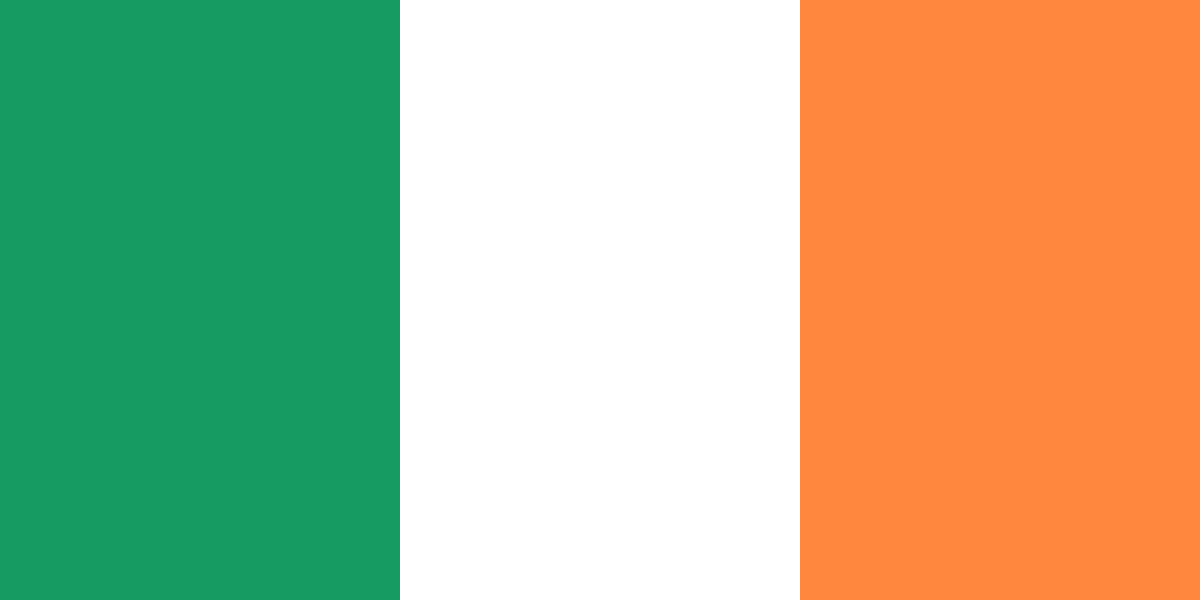 The capital city of IRELAND is DUBLIN.
Ireland is in Europe, it is part of the British Isles but it doesn’t belong  to the U.K.
The flag of Ireland is GREEN, WHITE, ORANGE.
The nickname of Ireland is Emerald Island because it is very green